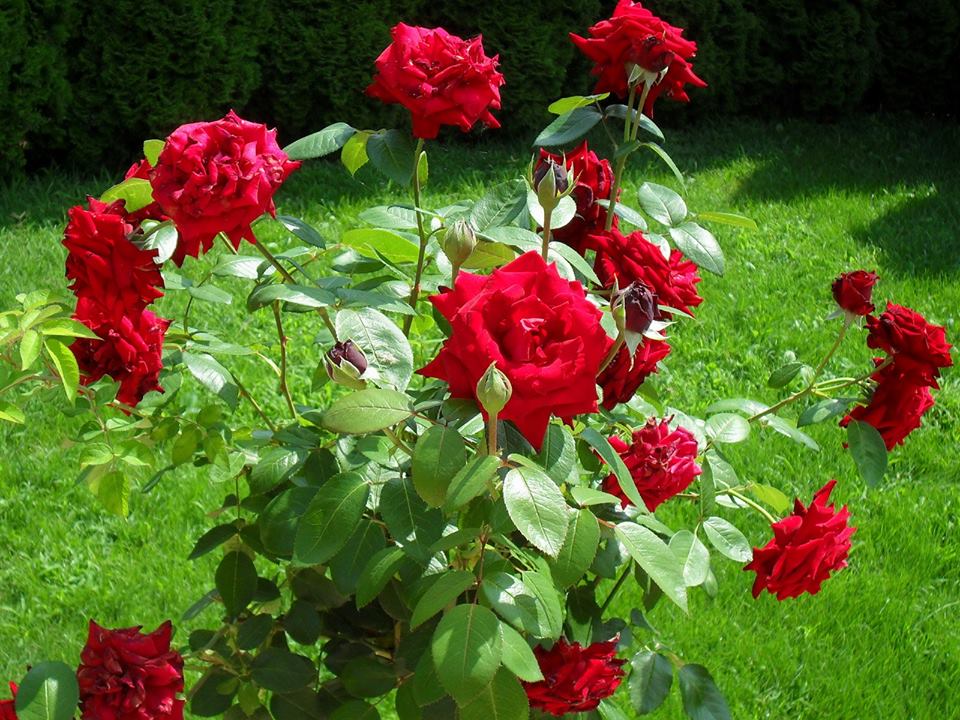 স্বাগতম
পরিচিতি
MD HABIBUR RAHMAN
ASSISTANT TEACHER (I.C.T)
AMROBARI  ADARSHO HIGH SCHOOL
habiburs2015@gmail.com
FULBARI-DIJAJPUR
বিষয়ঃ তথ্য ও যোগাযোগ প্রযুক্তি
শ্রেণী-৬ষ্ঠ
অধ্যায়ঃ ৩য়
সময়ঃ ৪০ মিনিট
তারিখঃ
চল আমরা কিছু ছবি এবং ভিডিও দেখি
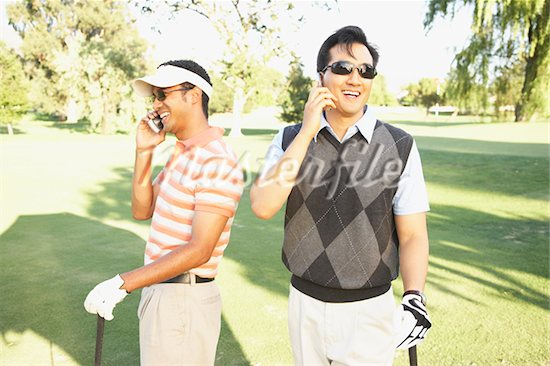 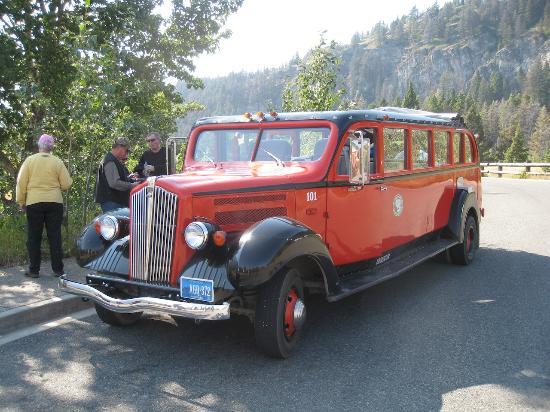 শিরোনাম 
তথ্য ও যোগাযোগ প্রযুক্তির ব্যবহার
শিখনফল
১। তথ্য ও প্রযুক্তি কি বলতে পারবে।  
২। তথ্য ও প্রযুক্তির ব্যবহার বর্ণনা করতে পারবে। 
৩। তথ্য ও প্রযুক্তির গুরুত্ব ব্যাখ্যা করতে পারবে ।
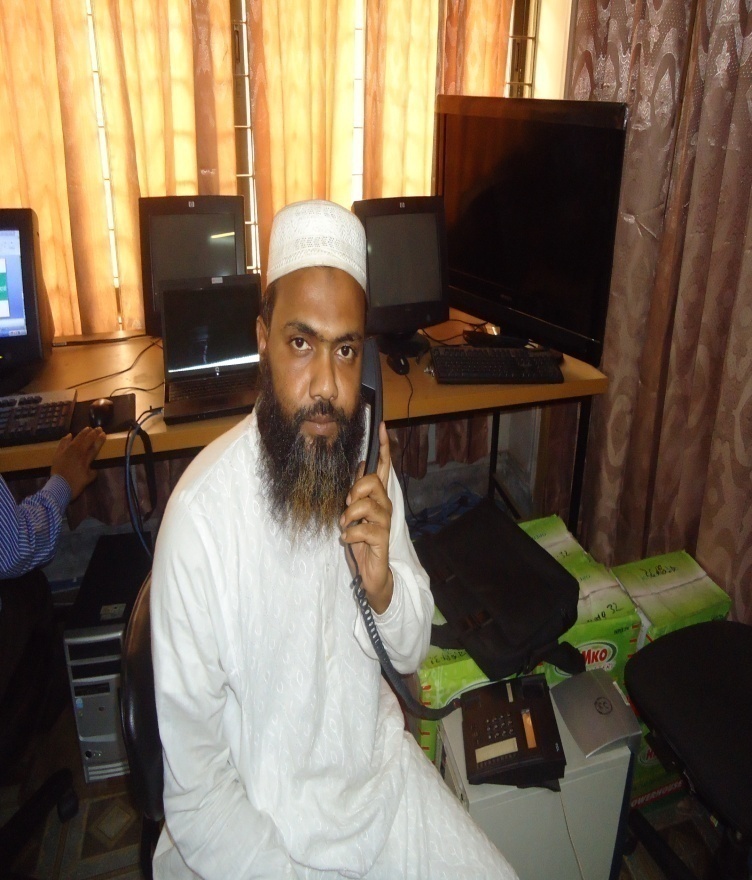 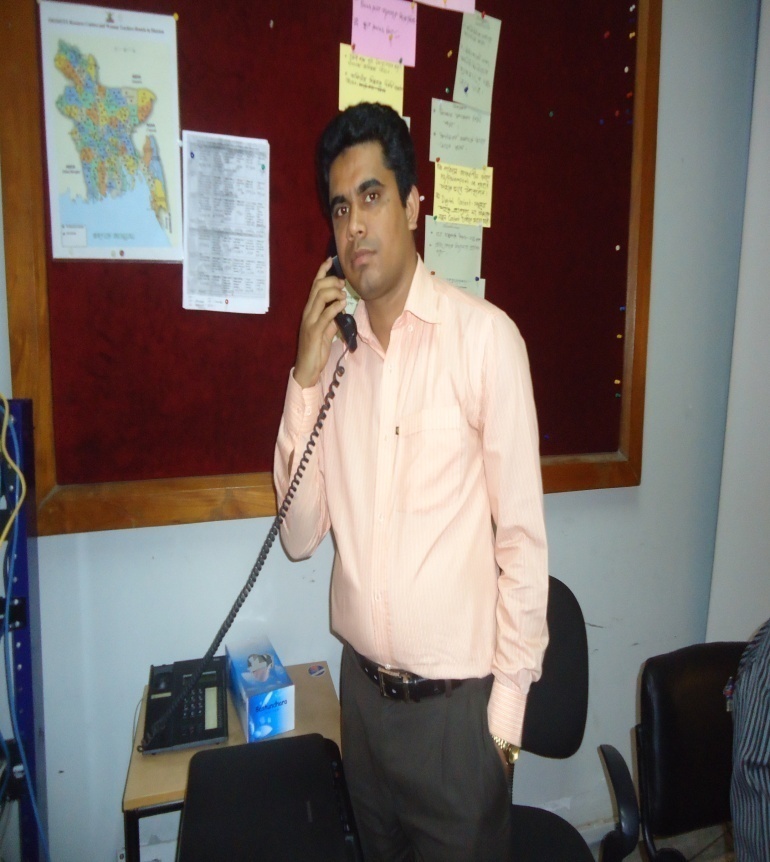 একজন আর একজন কি করছে
তথ্য ও প্রযুক্তি
প্রতিদিন আমরা টেলিভিশনে সংবাদ শুনি বিভিন্ন তথ্য জানার জন্য। সেখান থেকে আমরা যা শুনি তাই তথ্য আর টেলিভিশন প্রযুক্তি।
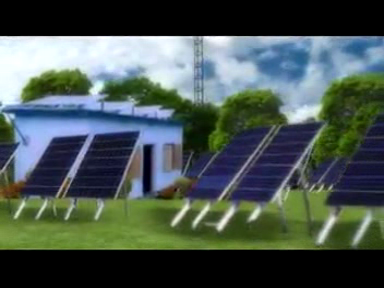 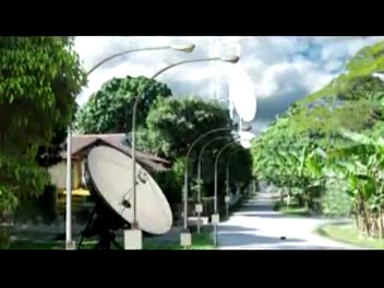 আমরা কি দেখছি
প্রযুক্তির ব্যবহার
যন্ত্রপাতি তৈরীতে যেমন- মোটর সাইকেল, রেডিও, উন্নত জাতের গবেষনা করতে, কমিপউটার ও মোবাইল ফোনের মাধ্যমে ই- মেইল, ডাটা পারাপার ও বিভিন্ন প্রকার তথ্য জানতে পারবে। চিকিৎসা ও কৃষিক্ষেত্রে  এর ব্যবহার হয়ে থাকে।
জোড়ার কাজ
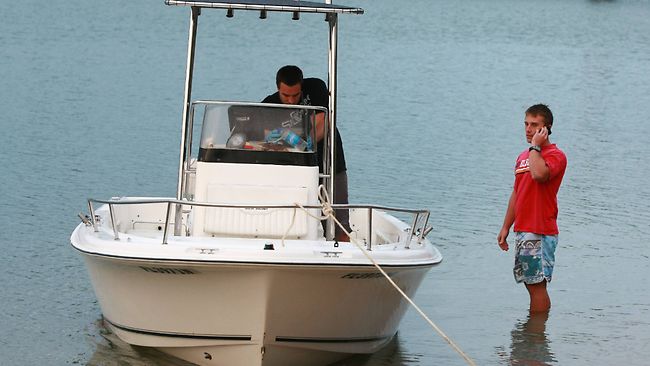 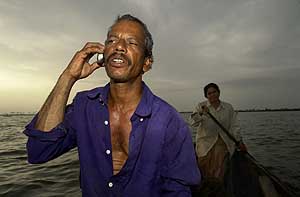 একজন আর একজন কি করছে
দলীয় কাজ
১। শিক্ষাক্ষেত্রে তথ্য ও যোগাযোগ এর ব্যবহার লেখ।
২। চিকিৎসা ক্ষেত্রে  তথ্য ও যোগাযোগ এর ব্যবহার  	লেখ।
৩। কৃষিক্ষেত্রে  তথ্য ও যোগাযোগ এর ব্যবহার লেখ।
মূল্যায়ন
কোথায় তথ্য ও প্রযুক্তির ব্যবহার করা হয়?
তথ্য ও যোগাযোগ প্রযুক্তি ব্যবহার করে আমরা কোন কোন ক্ষেত্রে পরিবর্তন আনতে পারি।
বাড়ির কাজ
তোমার বাড়িতে তথ্য ও যোগাযোগ প্রযুক্তি কি কি কাজে ব্যবহার হয় ব্যাখ্যা কর ।
ধন্যবাদ